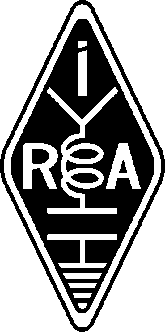 „Nýju böndin“ 4, 60, 160 og 630 metrar
Erindi flutt í félagsaðstöðu Í.R.A. í Skeljanesi fimmtudaginn 7. mars 2013
Jónas Bjarnason, TF3JB
Erindið skiptist í inngang og 4 kafla
Inngangur um nýju böndin okkar 2013.
1. kafli: 4 metrar
2. kafli: 60 metrar
3. kafli: 160 metrar
4. kafli: 630 metrar
Í hverjum kafla er umfjöllun um:
Yfirlit yfir heimildir (þ.m.t. takmarkanir);
Útbreiðslu og eiginleika;
Niðurskiptingu eftir notkun („band plön“);
Tæki, búnaður og loftnet; og
Almenn umsögn
2
Inngangur: Nýju böndin okkar 2013
4 metrar: 70,000-70,200 MHz
Sérheimild til 2 ára; almanaksárin 2013 og 2014
60 metrar: 5,260-5,410 MHz
Sérheimild til 2 ára; almanaksárin 2013 og 2014
160 metrar: 1850-1900 kHz 
Sérheimild til 1 árs; almanaksárið 2013
630 metrar: 472-479 kHz
Ótímabundin úthlutun frá og með 16. janúar 2013
3
1. kafli4 metrar; 70,000-70,200 MHz
4
4-metrar: Yfirlit yfir heimildir
Fyrst heimilað:  19. febrúar til 31. desember 2010
Næst heimilað:  2011 og 2012
Núgildandi heimild:  2013 og 2014
Mest bandbreidd: 16 kHz; engar kvaðir á teg. útgeislunar
Hámarks útgeislað afl: 100 wött
Á víkjandi grundvelli í tilraunaskyni
Tíðnisviðið er opið N- og G-leyfishöfum
Sækja þarf sérstaklega um heimild frá 1.1.2013
5
4-metrar: Útbreiðsla og eiginleikar
Útbreiðsla á 4 metrum er svipuð og á 6 metrunum
Bandið er þó 20 MHz hærra í tíðni, því er minna um endurkast  í F2-laginu samanborið við 6 metra 
Engu að síður er endurkast um E-lag fareinda-hvolfsins algengt á sumrin. 
Auðveldara er að hafa DX-sambönd í „tropospheric“ skilyrðum og á MS á 4 metrum, en á 6 metrum
Fjöldi radíóvita gerir kleift að fylgjast með skilyrðum
6
4-metrar: Niðurskipting tíðna (Long range band plan)
7
4-metrar: Tæki, búnaður, loftnet
Sendi- móttökustöðvar
Mest um breyttar FM stöðvar frá öðrum þjónustum
Tíðnibreytar (heimasmíðar og „kit“, t.d. frá Juma)
Icom IC 7100 kemur á Evrópumarkað í apríl n.k.
Aukabúnaður
RF magnarar (heimasmíðar, keyptir tilbúnir)
Loftnetsaðlögunarrásir (heimasmíðar, keyptar tilbúnar)
Loftnet
Mest heimasmíðar
Stóraukið úrval tilbúinna loftneta síðari ár, t.d. bílnet, stangarloftnet fyrir heimahús, stefnuvirk loftnet o.fl.
8
4-metrar: Almenn umsögn
Mjög góð reynsla í rúm 3 ár (frá 19. apríl 2010)
Engar kvartanir borist til PFS
Tiltölulega fáir íslenskir leyfishafar notendur
Athugað verði við næstu uppfærslu (eða fyrr):
Fá heimild upp fyrir 70,200 MHz
Fá rýmkaða aflheimild (100W hámarks útgeislað afl) 
Ath. upplýsingar um 70 MHz á netinu:
http://www.70mhz.org/
9
2. kafli60 metrar, 5260-5410 kHz
10
60-metrar: Yfirlit yfir heimildir
Fyrst heimilað:  2008, 2009 og 2010
Heimild var bundin við 8 fastar tíðnir; CW, SSB og 200 wött 1)

Næst heimilað:  2011 og 2012
Tíðnisviðið 5,260-5,410 MHz (VFO og 150 kHz)
Hámarks leyfilegt útgeislað afl: Lækkaði í 100 wött 1)
Aukin heimild frá 6. júní 2012: PSK-31 bættist við

Núgildandi heimild:  2013 og 2014
    Mest bandbreidd: 3 kHz; hámarks útgeislað afl: 100 wött
    Á víkjandi grundvelli í tilraunaskyni
    Tíðnisviðið er opið N- og G-leyfishöfum
    Sækja þarf sérstaklega um heimild frá 1.1.2013

1) Hámarks útgeislað afl.
11
60-metrar: Útbreiðsla og eiginleikar
60 metra bandið er mitt á milli 80 og 40 metranna 
Þegar engin/léleg skilyrði eru innanlands á 80 og 40, dugar 60 metra bandið oft vel
Þá er deyfing frá D-laginu minni á 60 metrum heldur en á 80 metrum. 5 MHz henta þar af leiðandi betur til NVIS (Near Vertical Incidence Skywave) fjarskipta
Fjöldi radíóvita gerir kleift að fylgjast með skilyrðum
12
60-metrar: Bandplan NRRL og Í.R.A.(Frá 1. júlí 2011)
13
60-metrar: Tæki, búnaður og loftnet
Sendi- og móttökustöðvar
Mest um breyttar HF sendi-/móttökustöðvar
Nýrri HF stöðvar keyptar frá USA eru flestar með 5 MHz
Aukabúnaður
Loftnetsaðlögunarrásir (heimasmíðaðar, keyptar tilbúnar)
Loftnet
Mest heimasmíðuð
Aukið úrval tilbúinna loftneta, m.a. bílneta
14
60-metrar: Almenn umsögn
Mjög góð reynsla í tæp 6 ár (frá 5. apríl 2008)
Engar kvartanir borist til PFS
Tiltölulega margir íslenskir leyfishafar notendur 
Athugað verði við næstu uppfærslu (eða fyrr):
Fá rýmkaða tíðniheimild
Fá rýmkaða aflheimild (er nú 100W hámarks útgeislað afl)
Góðar líkur á almennri úthlutun á WRC 2015
Ath. upplýsingar um 5 MHz bandið á netinu:
http://groups.yahoo.com/group/60meter/ 
http://hflink.com/60meters/
15
3. Kafli160 metrar; 1850-1900 kHz
16
1850-1900 kHz: Yfirlit yfir heimildir
Fyrst heimilað:  2007; mest afl 10 wött
Næstu heimildir:  2008 og 2010 (ekki sótt um 2010) 
Þarnæsta heimild:  6. janúar-31. desember 2011
Í 10 tilgreindum alþjóðlegum keppnum
Aflheimild (útgangsafl): 1kW (G-leyfi); 10W (N-leyfi)
Núgildandi heimild:  2013.
Á víkjandi grundvelli í tilraunaskyni
Óbreyttar aflheimildir
Sækja þarf sérstaklega um heimild frá 1.1.2013
17
160-metrar: Útbreiðsla og eiginleikar
Útbreiðsla og eiginleikar á 1850-1900 kHz, sama og á 1810-1850 kHz
18
160-metrar: Niðurskipting tíðna
Miðað er við notkunarheimild einvörðungu í alþjóðlegum keppnum
Niðurskipting tíðna fer þannig eftir tegund útgeislunar í viðkomandi keppni
19
160-metrar: Tæki, búnaður og loftnet
Sömu sendi-/móttökustöðvar og á 1810-1850 kHz
Sami búnaður 
Gjarnan heimasmíðuð loftnet (eða keypt)
Yfirleitt þarf að breyta þeim vegna hærri tíðni
20
160-metrar: Almenn umsögn
Ánægja á meðal leyfishafa sem taka þátt í alþjóðlegum keppnum með aðgang að tíðnisviðinu
Einkum eftir hækkun aflheimildar 6. janúar 2011
21
Kafli 4630 metrar; 472-479 kHz
22
630-metrar: Yfirlit yfir heimildir
Fyrst heimilað: 16. janúar 2013
Ótímabundin úthlutun samkvæmt  WRC-2012
Aflheimild: 5 wött e.i.r.p.
Bandbreidd: Mest 1 kHz 
Tíðnisviðið er opið G-leyfishöfum
Úthlutun til íslenskra leyfishafa er á víkjandi grunni

630 metrarnir leystu af hólmi tímabundna sérheimild á tíðnisviðinu 493-510 kHz sem fyrst var veitt þann 19. febrúar 2010. Heimildin var framlengd óbreytt árin 2011 og 2012 en féll niður 31. desember 2012. Tegund útgeislunar var bundin við A1A (mors).
23
630-metrar: Útbreiðsla og eiginleikar
Allt að 2000 km drægni í góðum skilyrðum
Radíóvitar gera kleift að fylgjast með skilyrðum
Skilyrðum svipar til 600 metra bandsins
24
630-metrar: Niðurskipting tíðna
Bandplan ekki komið
25
630-metrar: Tæki, búnaðar og loftnet
Sendi- og móttökustöðvar
Flestir nota TX-tíðnibreyta (heimasmíðaðir, keyptir)
Margar sendi-/móttökustöðvar á markaði eru þegar QRV á 630 metrum, t.d. FlexRadio, Elecraft  o.fl.
Aukabúnaður
Flest er heimasmíðað
Loftnet
Flest eru heimasmíðuð
26
630-metrar: Almenn umsögn
Almenn ánægja er með nýja bandið
Góðar heimildir, bæði afl og bandbreidd merkja
Úthlutun bandsins til íslenskra radíóamatöra er með fyrstu löndum í IARU Svæði 1
27